«Поэма Н.А. Некрасова «Русские женщины». 
 Величие духа русской женщины»
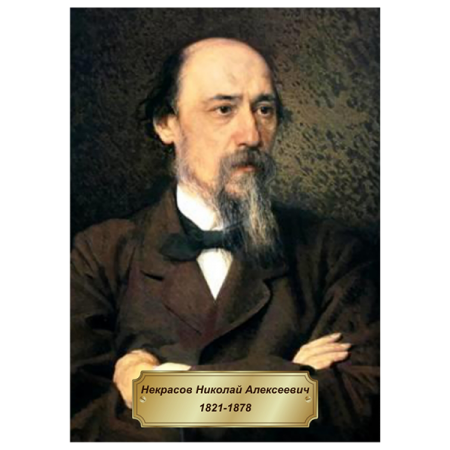 В стихах Некрасова действительно есть и   «жизнь и сила».  И конечно,
 женщины:   труженицы, работницы, матери.  Творил ли кто из поэтов
 столь много о женщине-матери?
«В полном разгаре страда деревенская…Доля ты! — русская долюшка женская!Вряд ли труднее сыскать.
Не мудрено, что ты вянешь до времени,Всевыносящего русского племениМногострадальная мать!…»
“Самоотвержение, выказанное ими, остаётся навсегда свидетельством великих душевных сил, присущих русской женщине”.
                      Н.А. Некрасов.
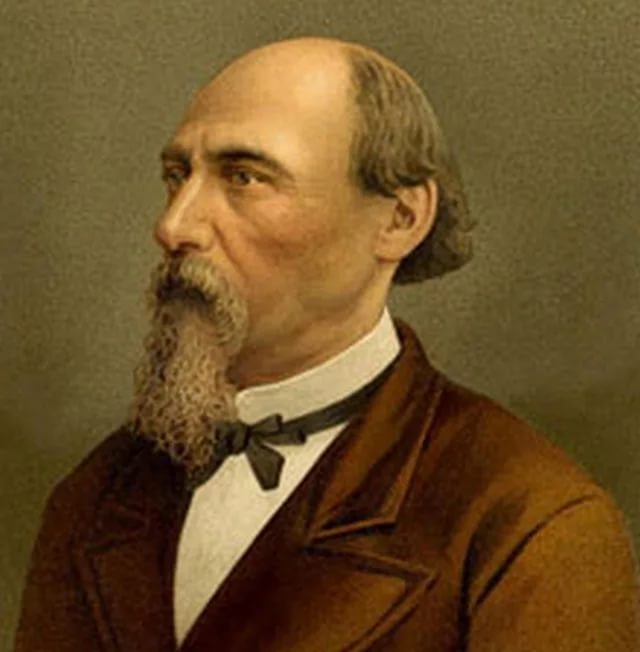 Цель урока: познакомиться с исторической основой поэмы «Русские женщины»; раскрыть величие, красоту души героинь поэмы – Трубецкой и Волконской, их героический подвиг
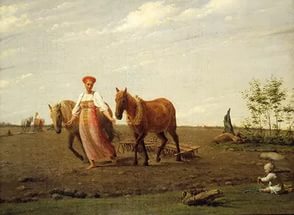 Алексей Гаврилович Венецианов «На пашне. Весна»
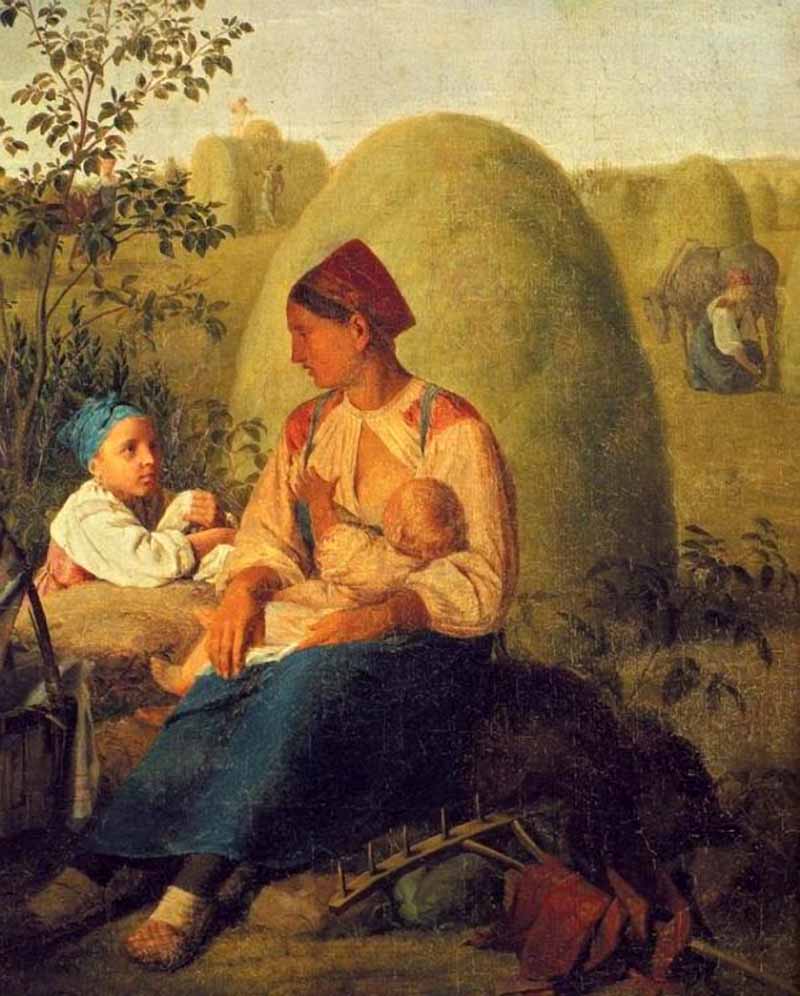 Алексей Гаврилович Венецианов «Сенокос»
Восстание декабристов
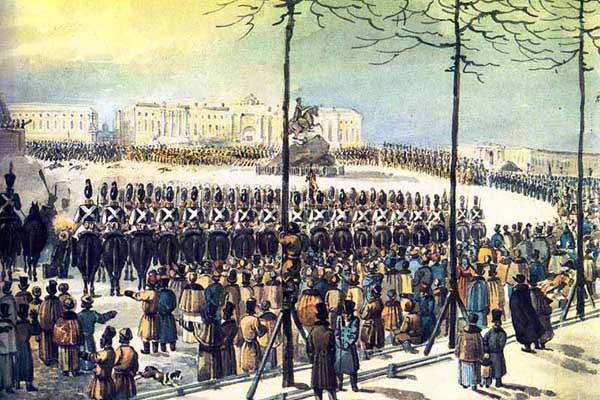 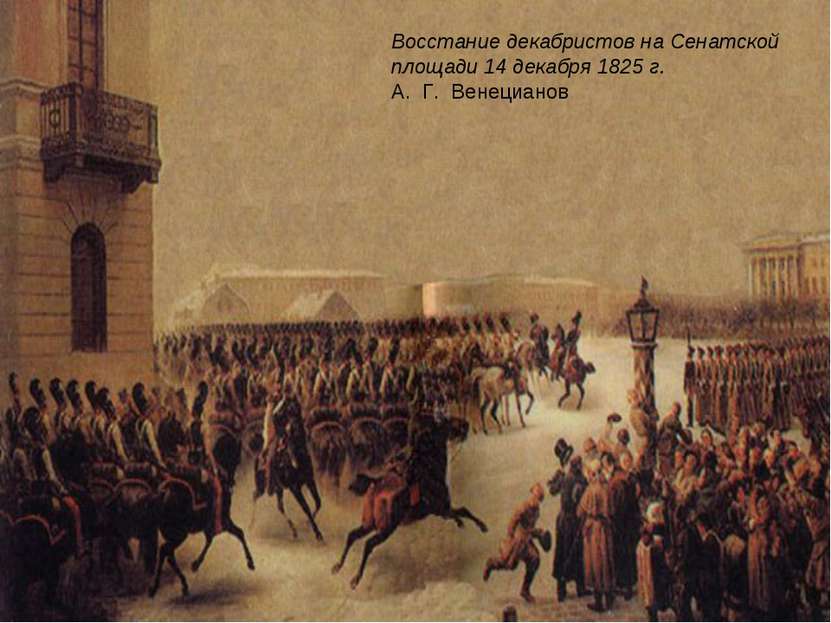 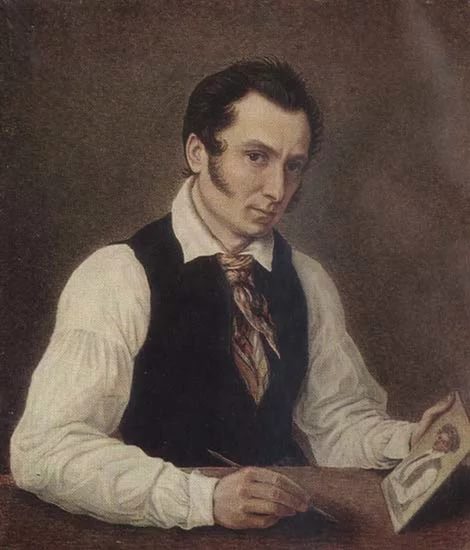 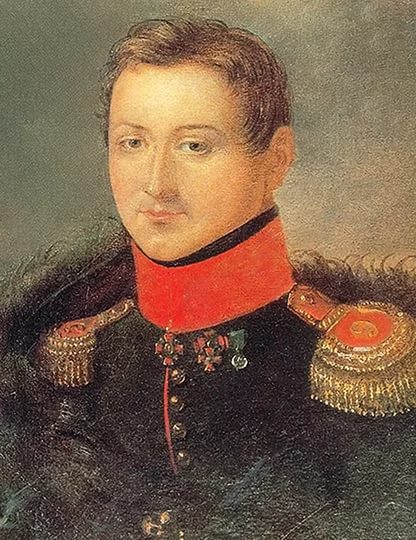 Н. М. Муравьев
Н. А.  Бестужев
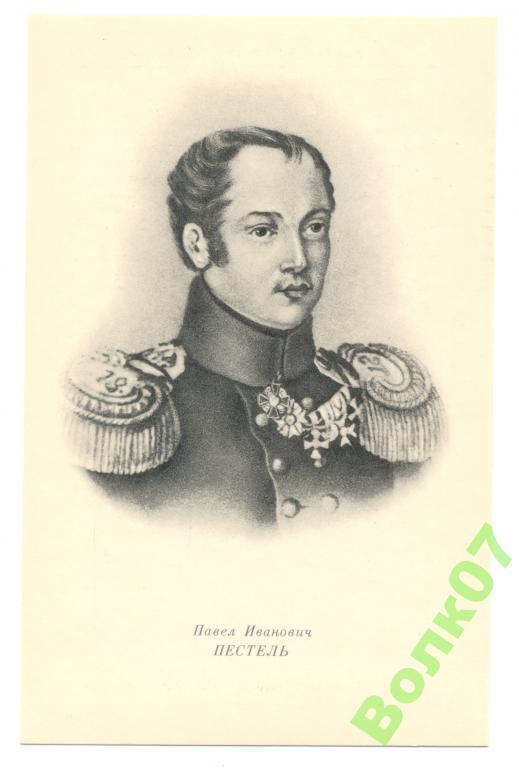 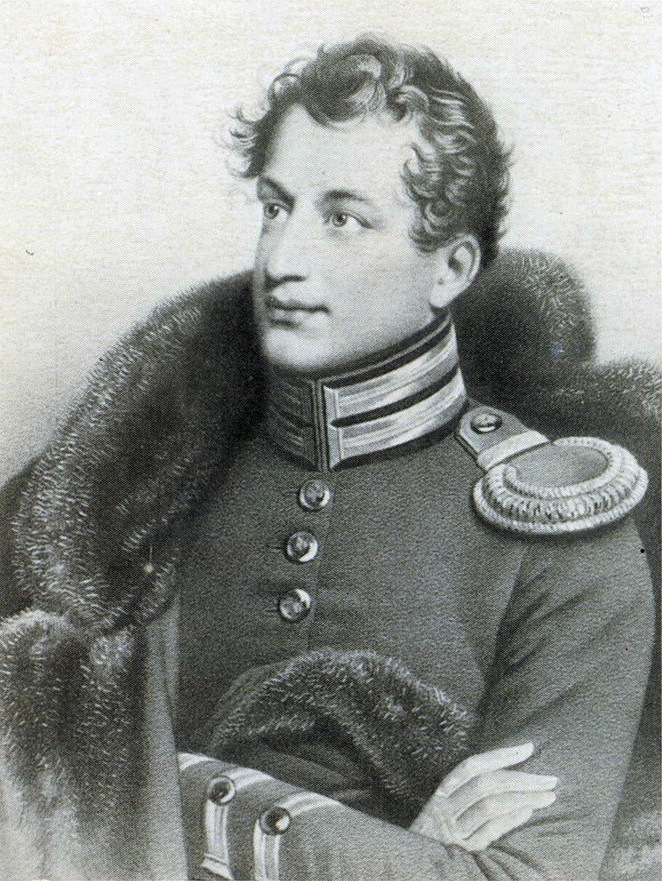 И. А. Анненков                                             П. И. Пестель
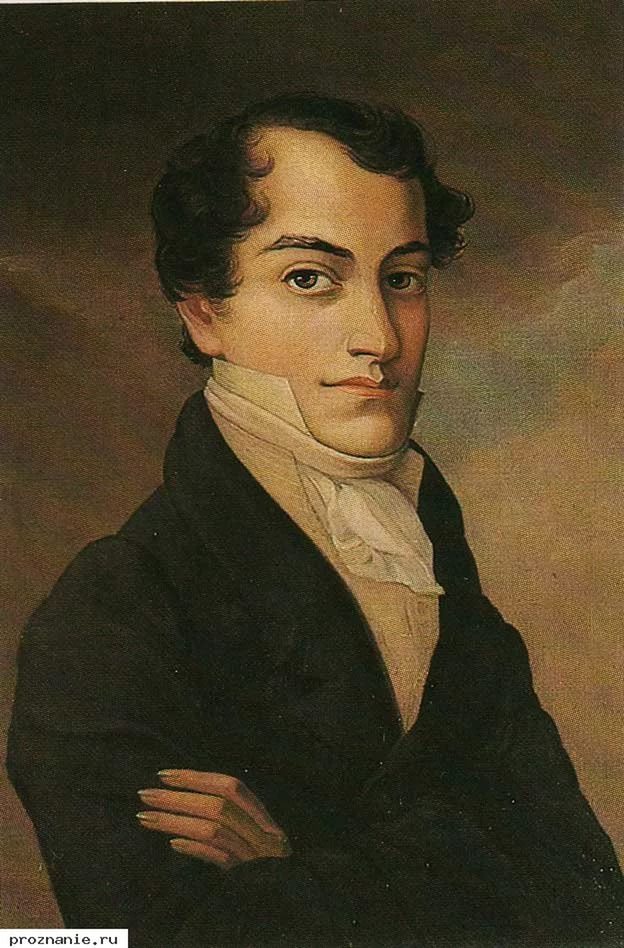 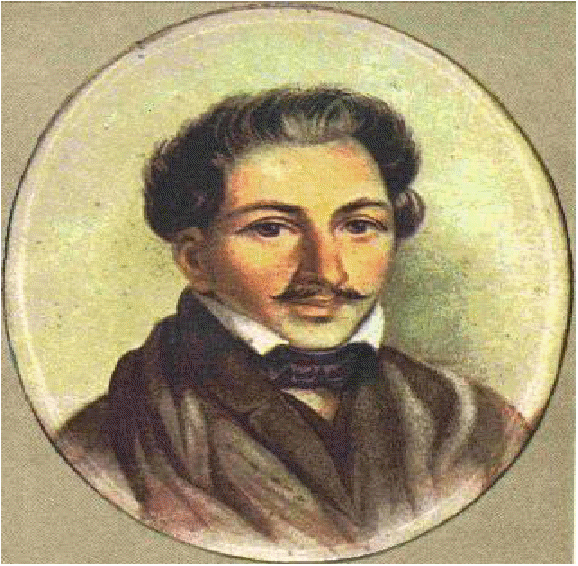 Г. Каховский                                                        К. Ф. Рылеев
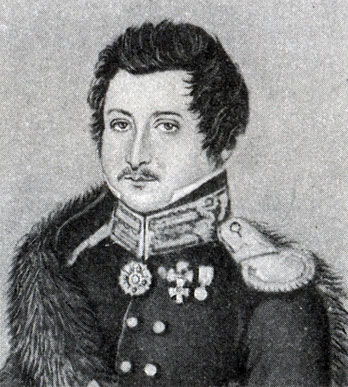 С. И. Муравьев-Апостол
Казнь декабристов
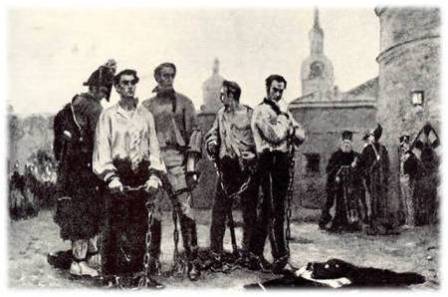 Казнь декабристов
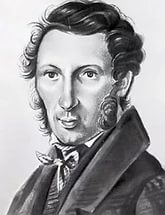 Князь Сергей Трубецкой
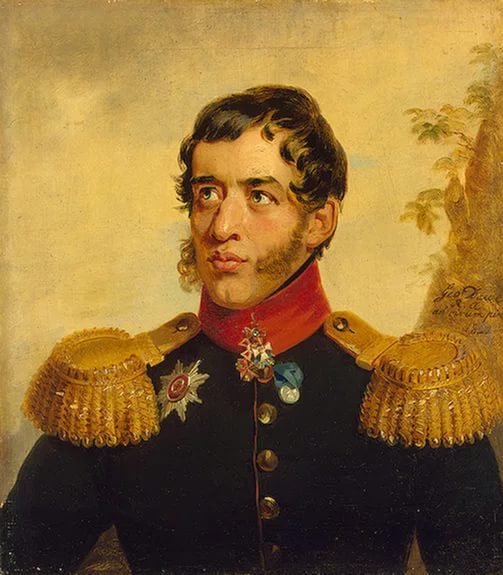 Князь Сергей Волконский
Кто является главной героиней первой части? 
С кем прощается княгиня Трубецкая? 
Как провожает ее отец? 
Что говорит ему на прощанье героиня поэмы? 
Что узнаём мы о ней и её жизни до печальных 
событий?
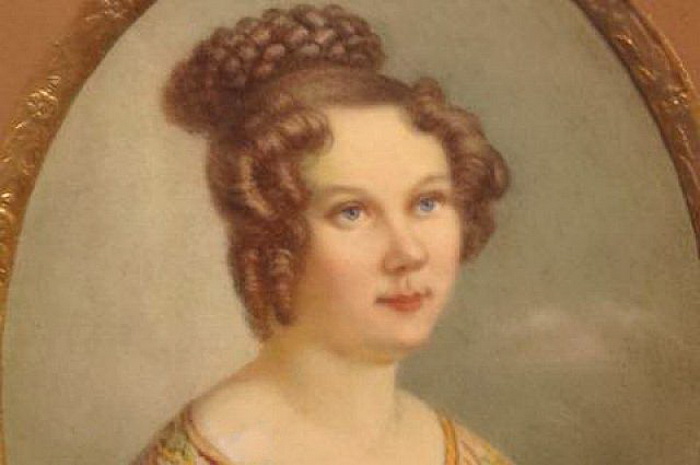 Трубецкая
 Екатерина Ивановна
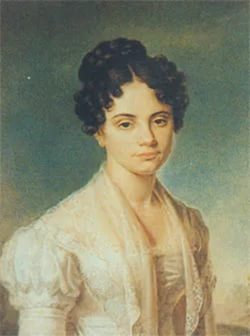 Княгиня Мария Волконская
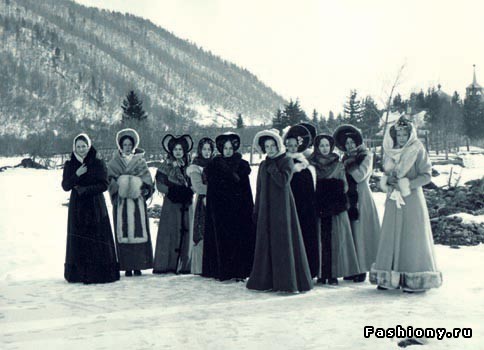 Домашнее задание
Письменно ответьте на вопрос:

Прав ли был Н.А. Некрасов, назвав поэму «Русские женщины»?